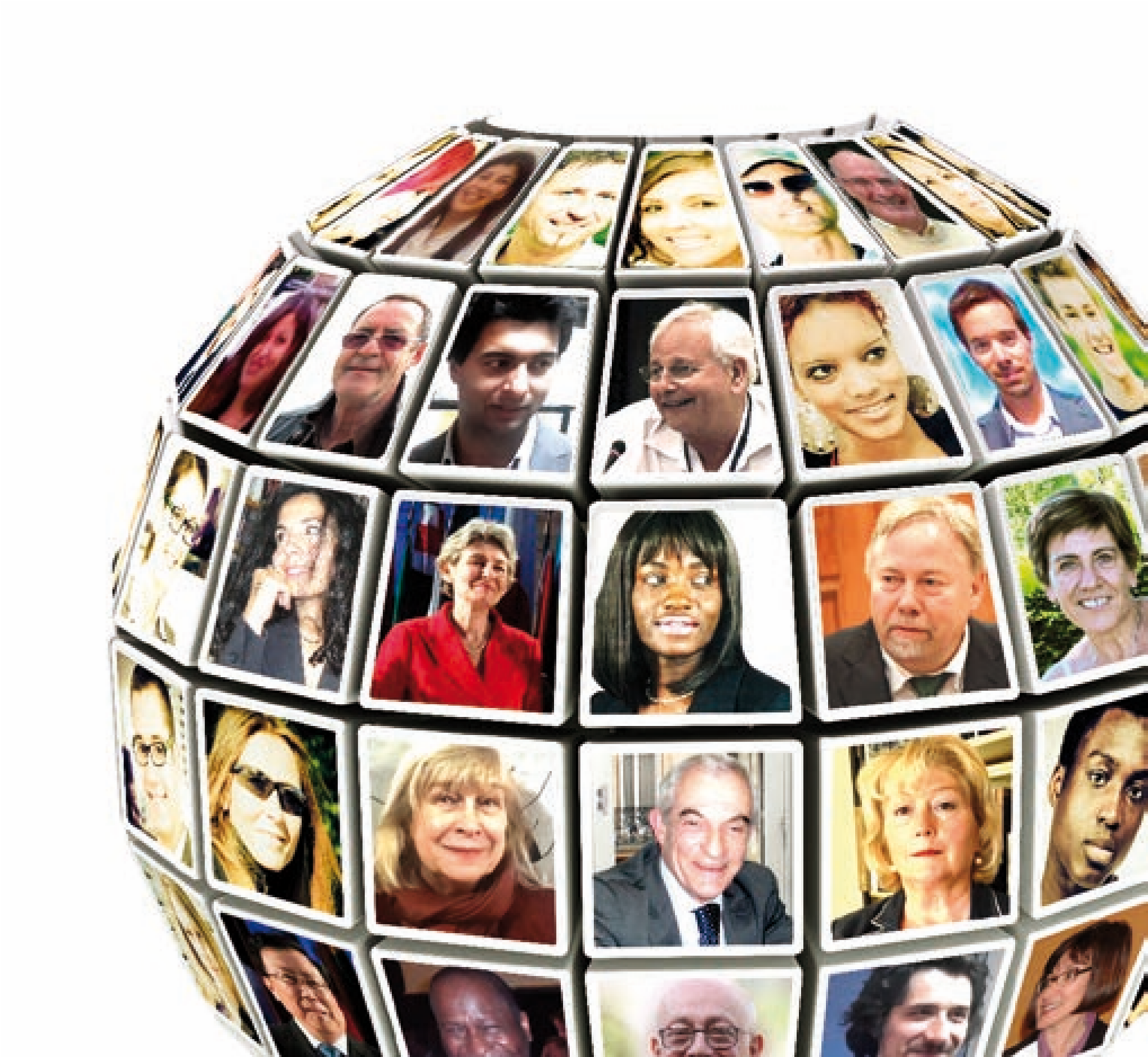 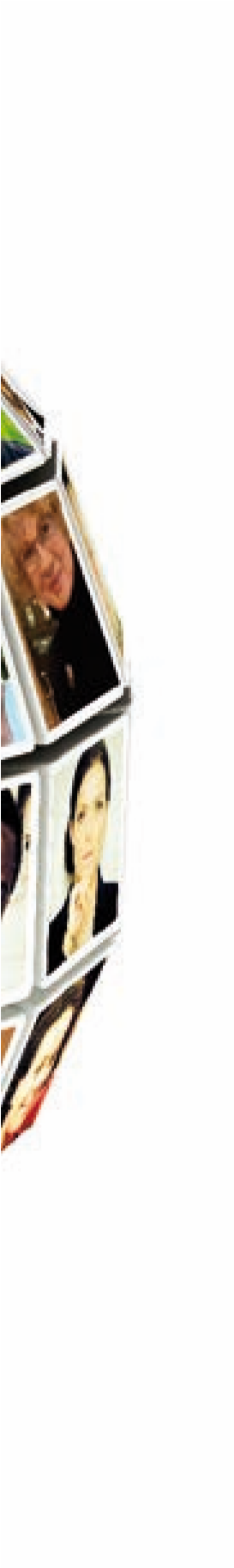 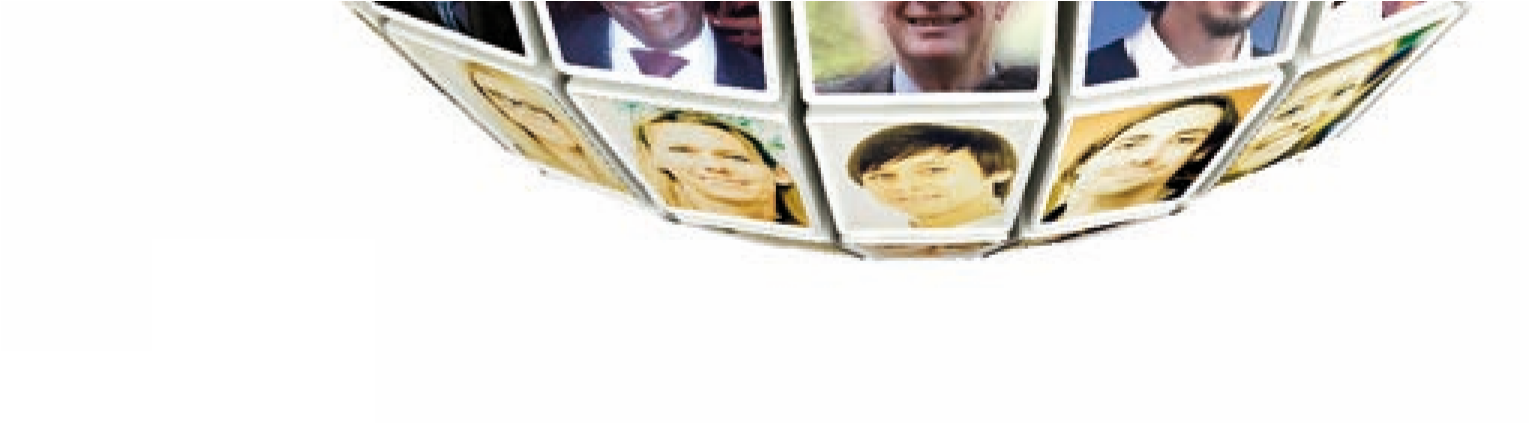 4e Forum Mondial UNESCO, 5 février 2015Conférence « Agir, éduquer et former pour une santé durable »Yves Angelloz, Président Fondateur des Jeux Mondiaux de la Paix
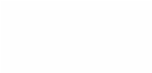 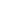 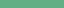 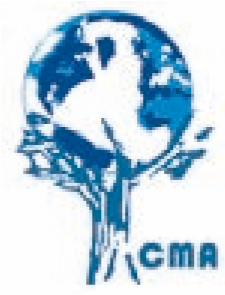 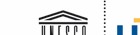 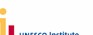  fr : 3  / en : 1
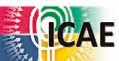 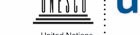 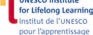 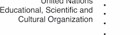 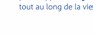 International Session N°2
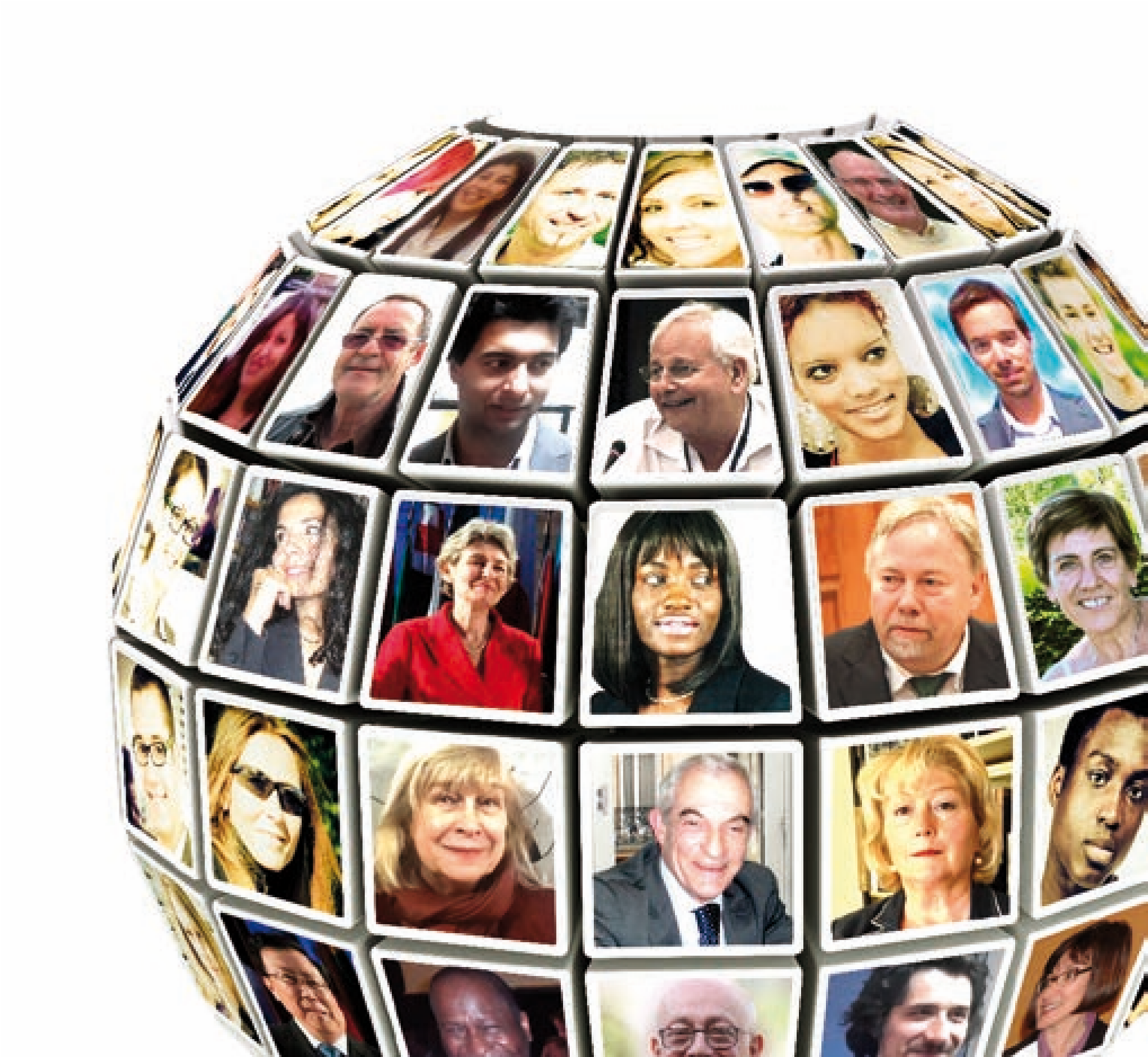 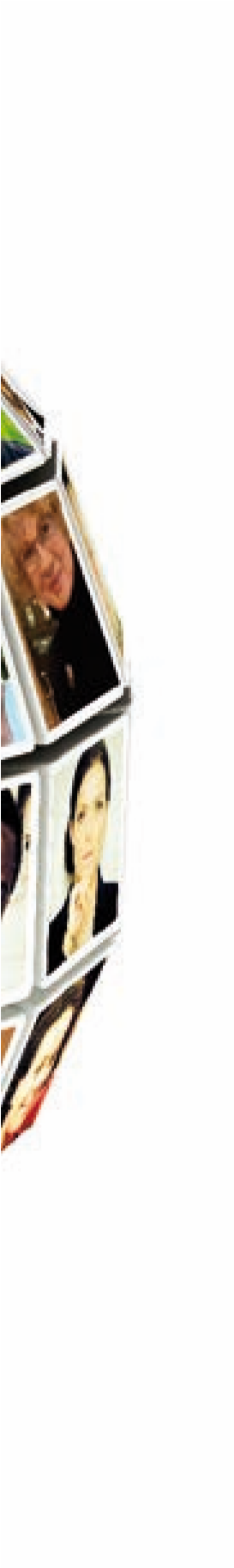 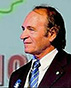 Yves ANGELLOZ
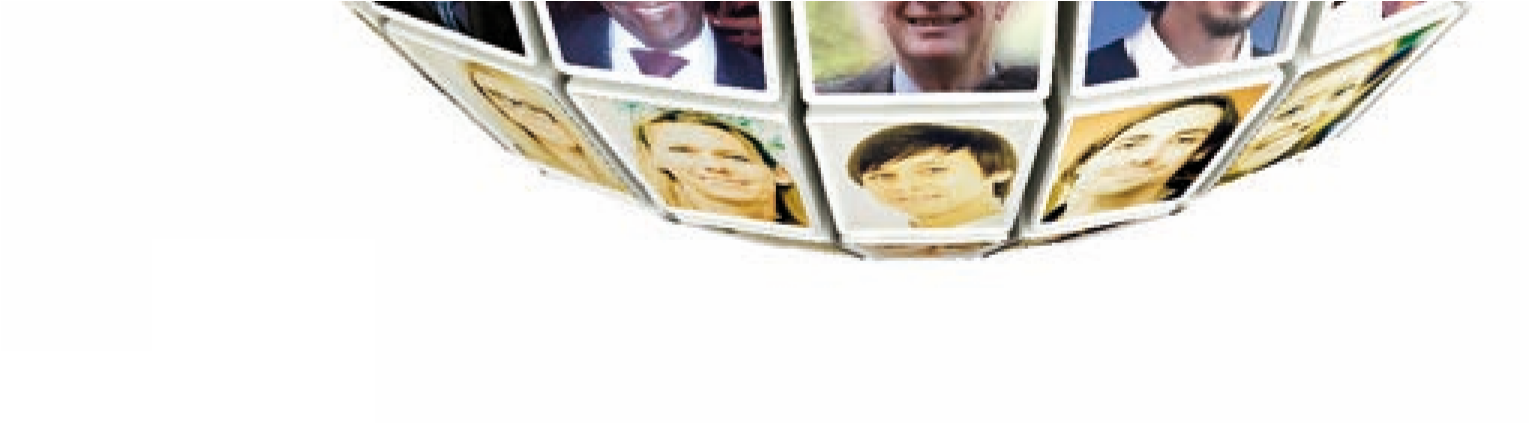 4e forum mondial/ 
4th world forum
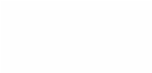 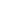 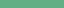 Expert
Président fondateur des Jeux Mondiaux de la Paix

Founding president of the World Peace Games 
(
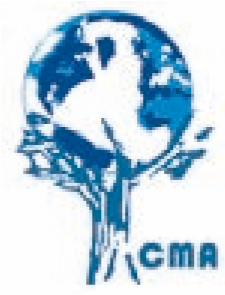 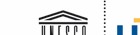 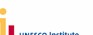  fr : 3  / en : 1
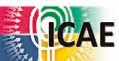 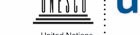 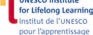 5
& 6 février
2015
Sous le patronage de la Commission nationale française
Paris UNESCO
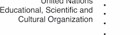 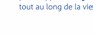 auprès de l’UNESCO
France
[Speaker Notes: ariane.rehel@cnam.fr]
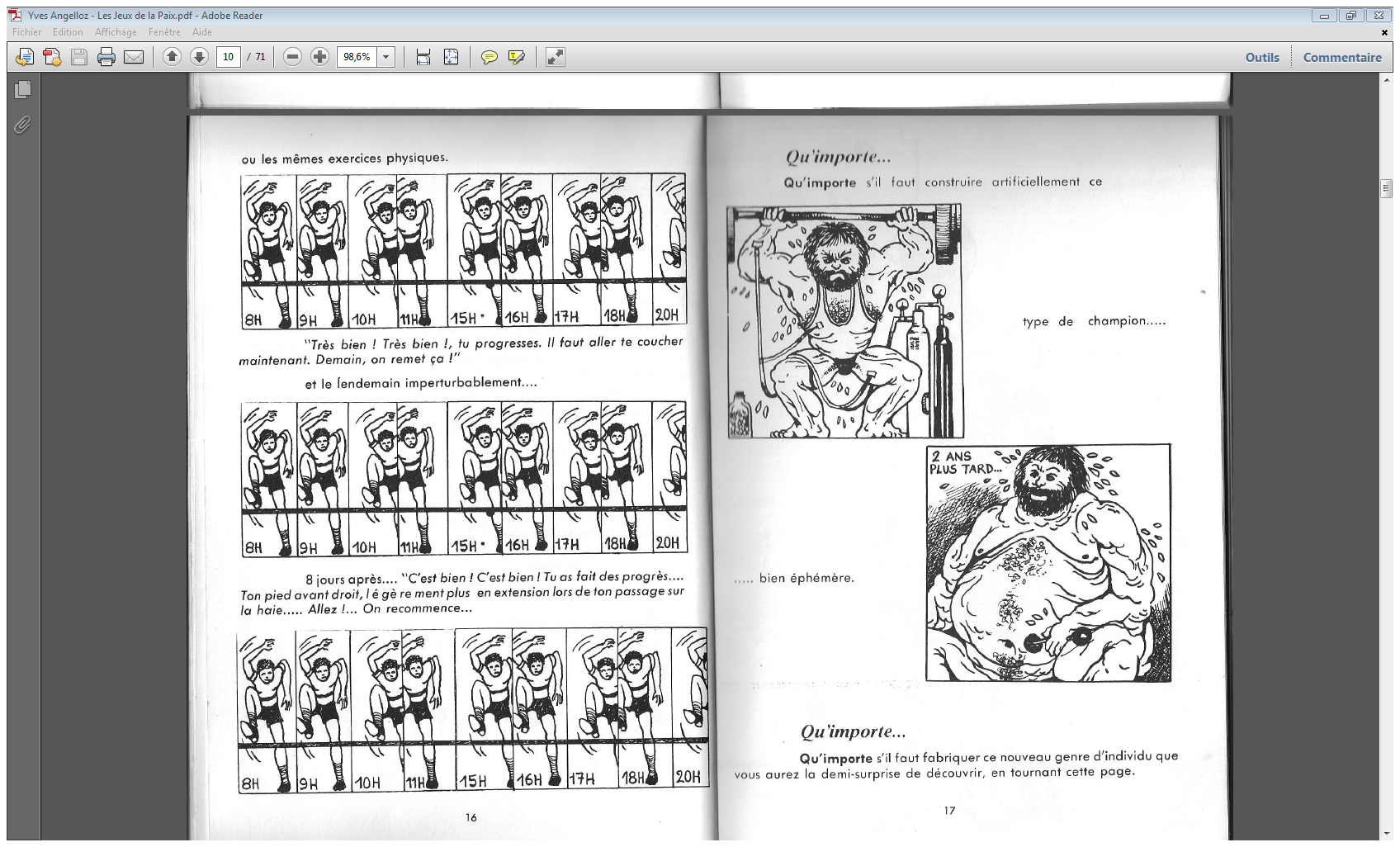 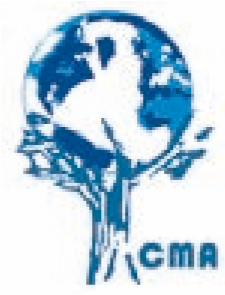 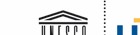 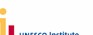 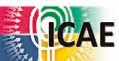 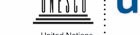 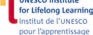 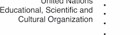 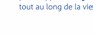 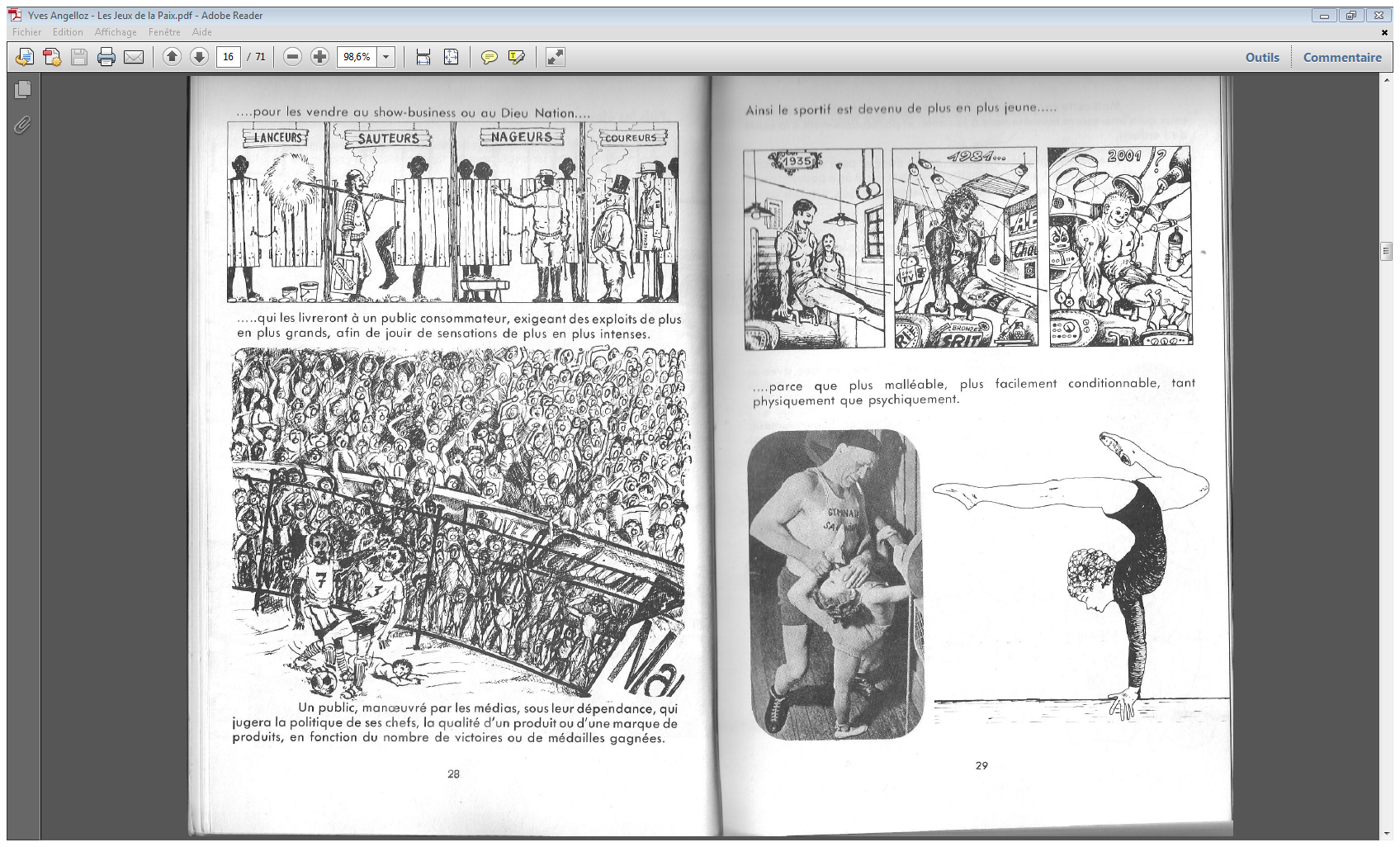 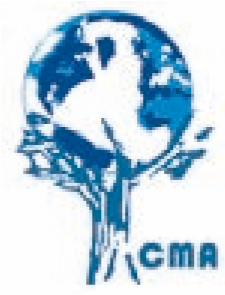 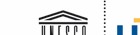 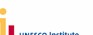 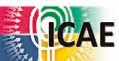 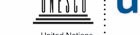 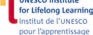 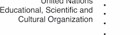 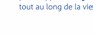 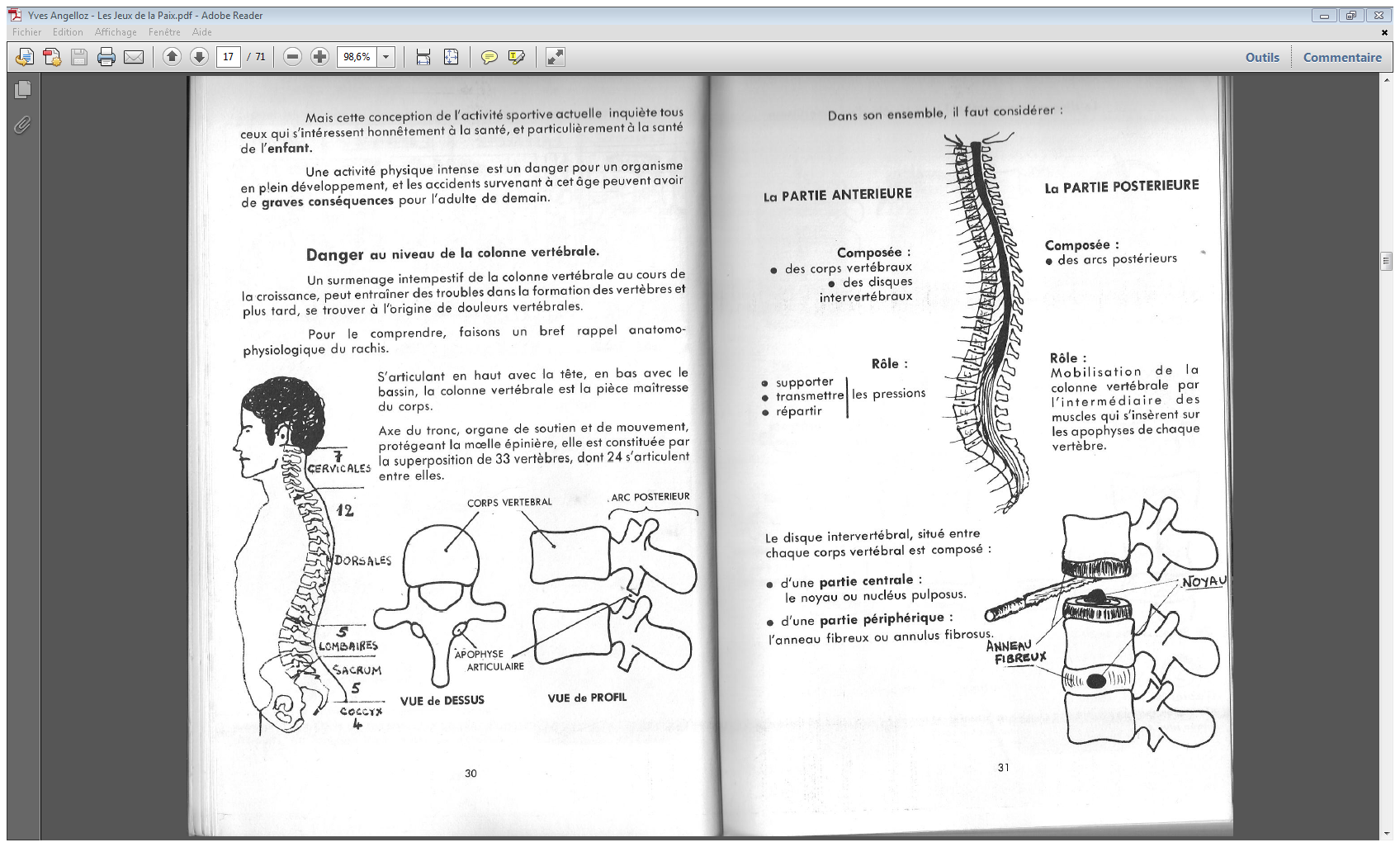 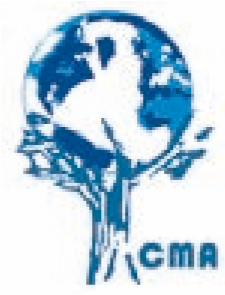 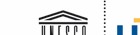 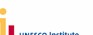 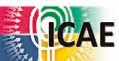 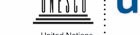 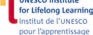 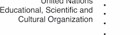 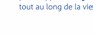 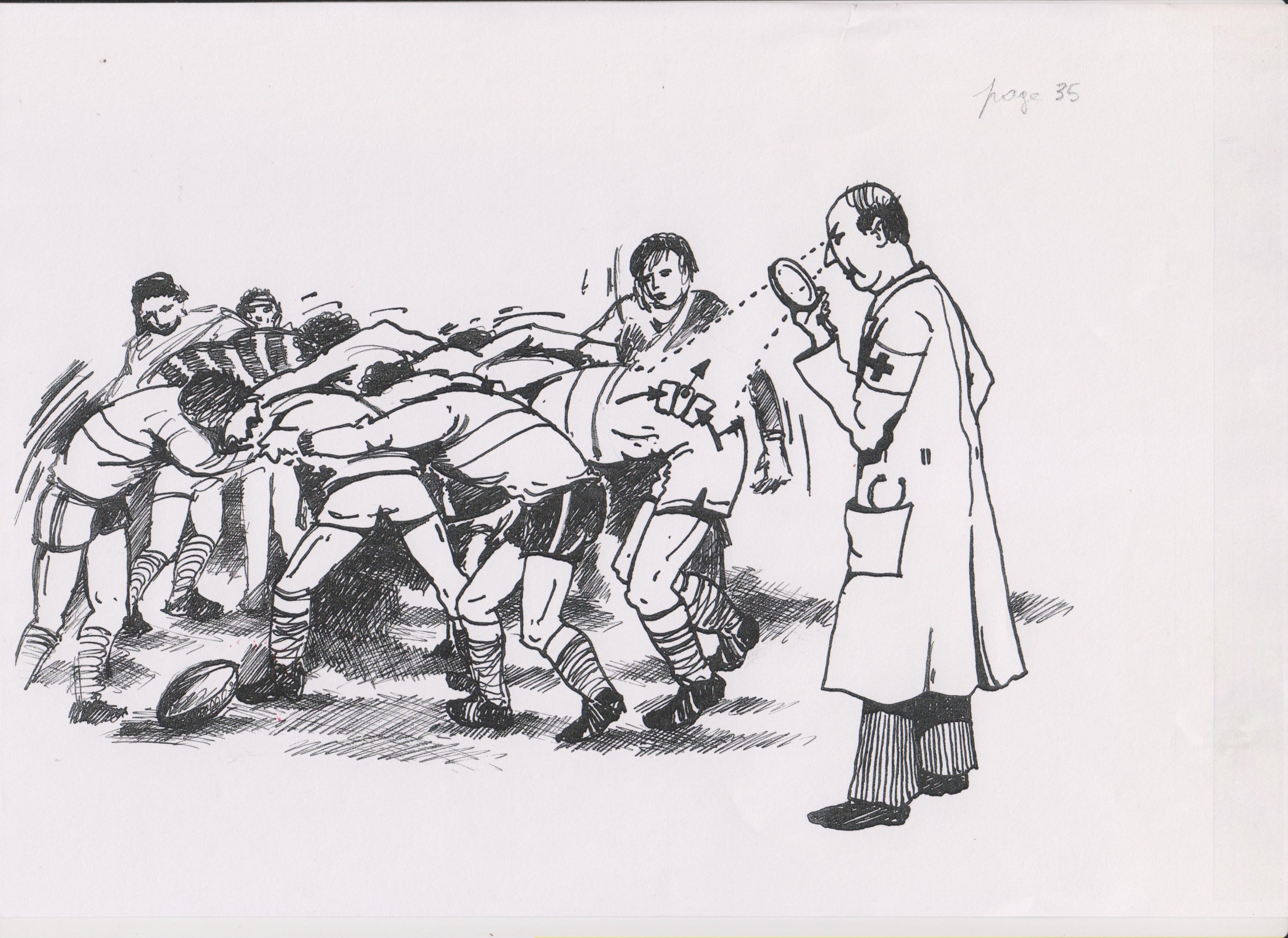 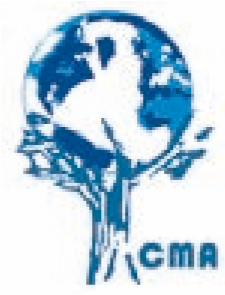 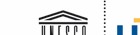 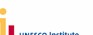 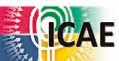 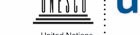 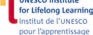 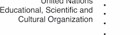 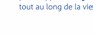 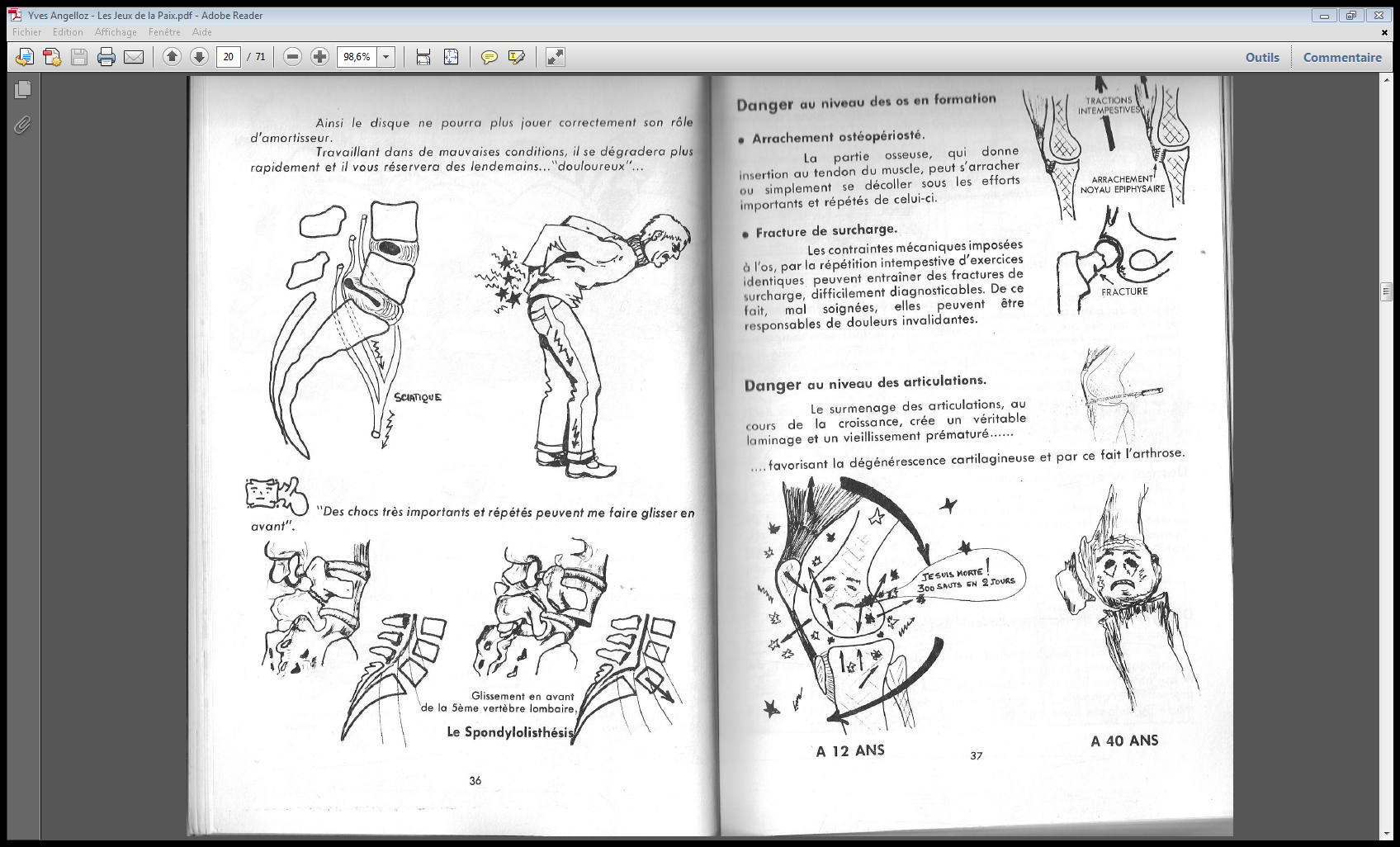 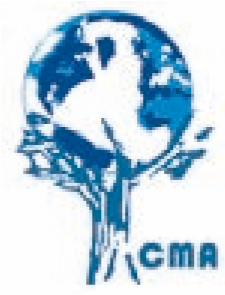 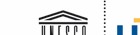 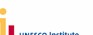 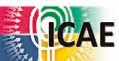 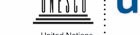 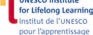 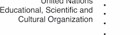 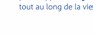 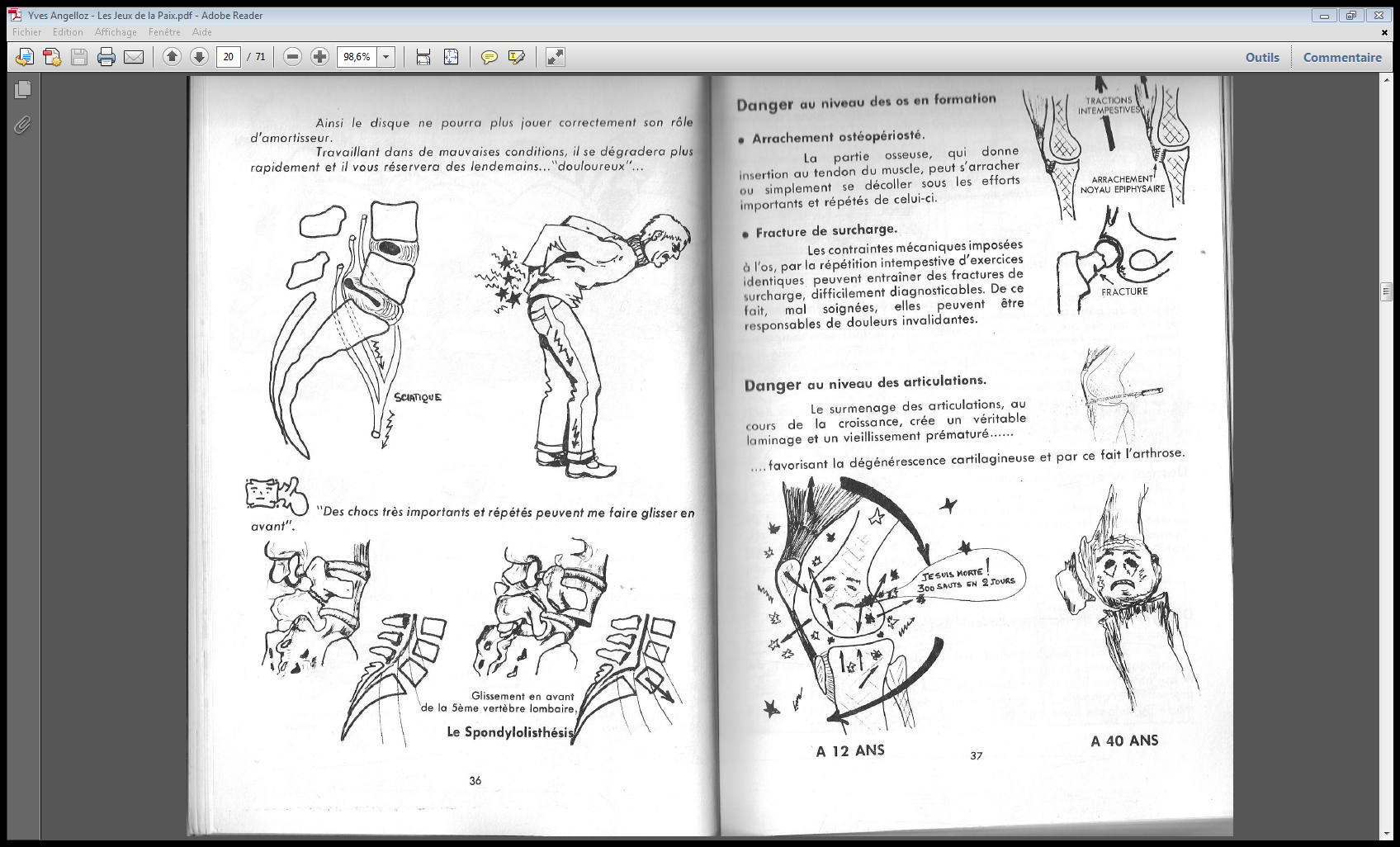 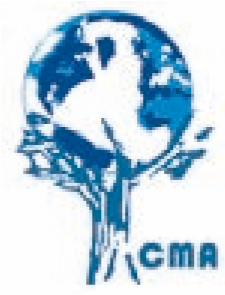 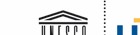 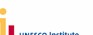 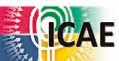 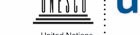 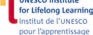 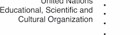 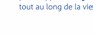 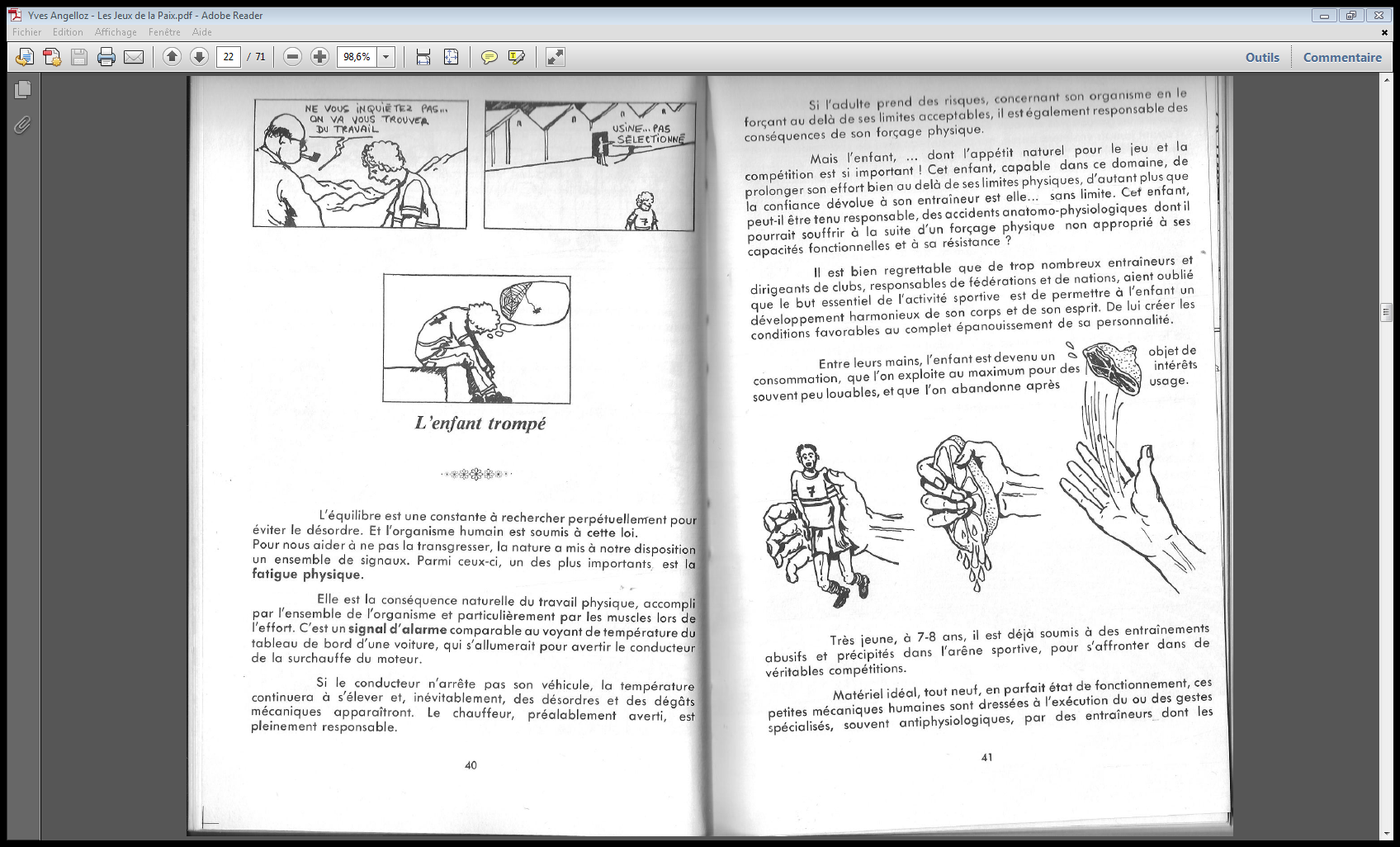 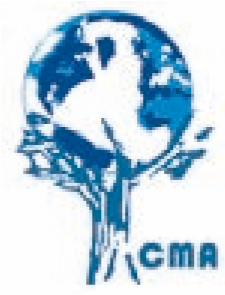 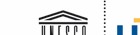 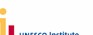 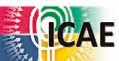 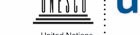 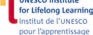 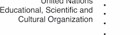 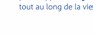 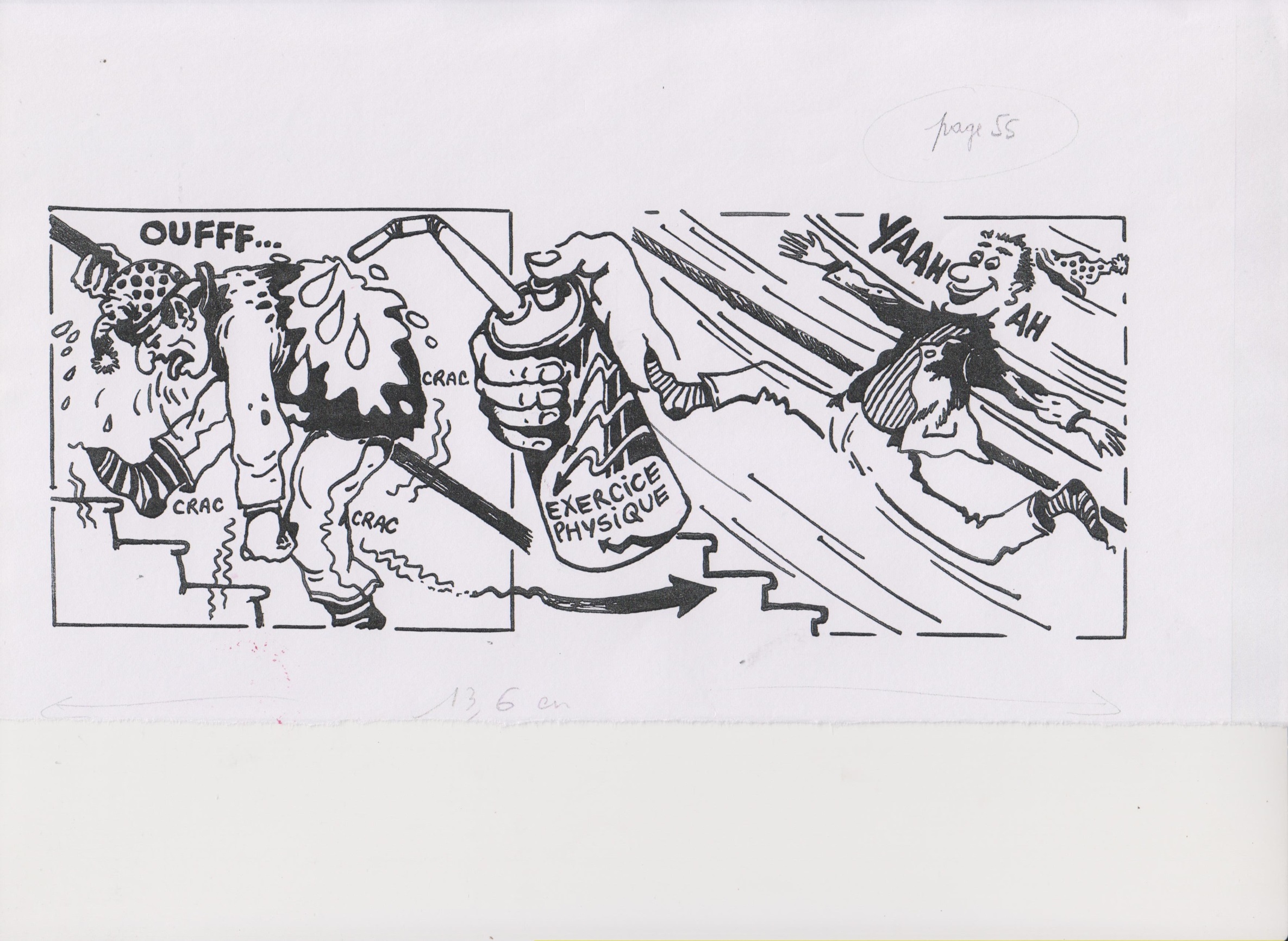 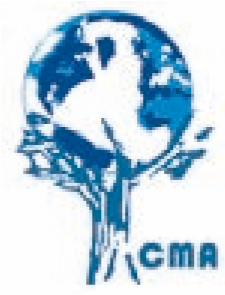 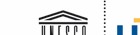 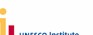 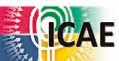 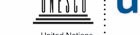 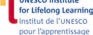 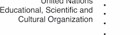 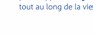 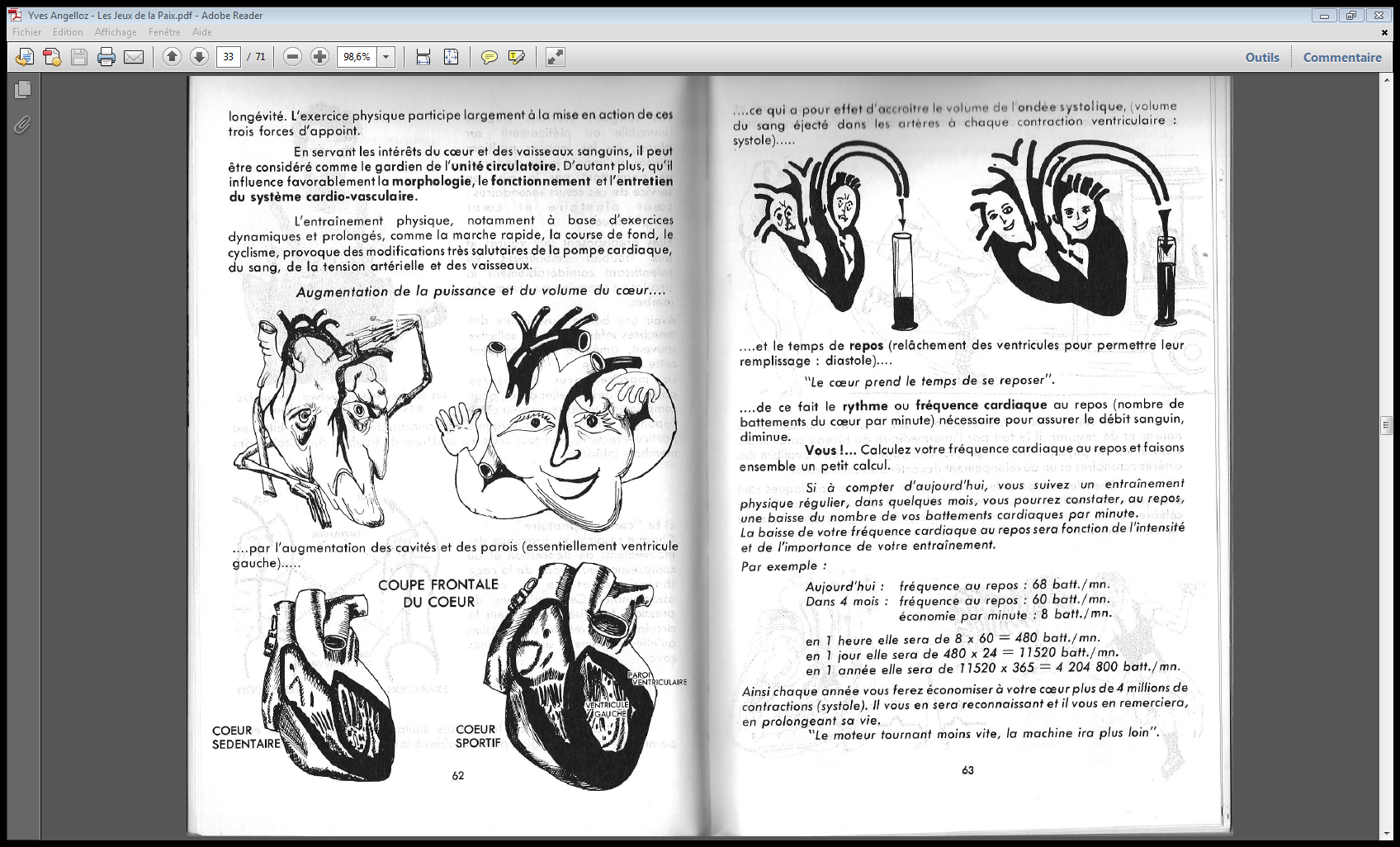 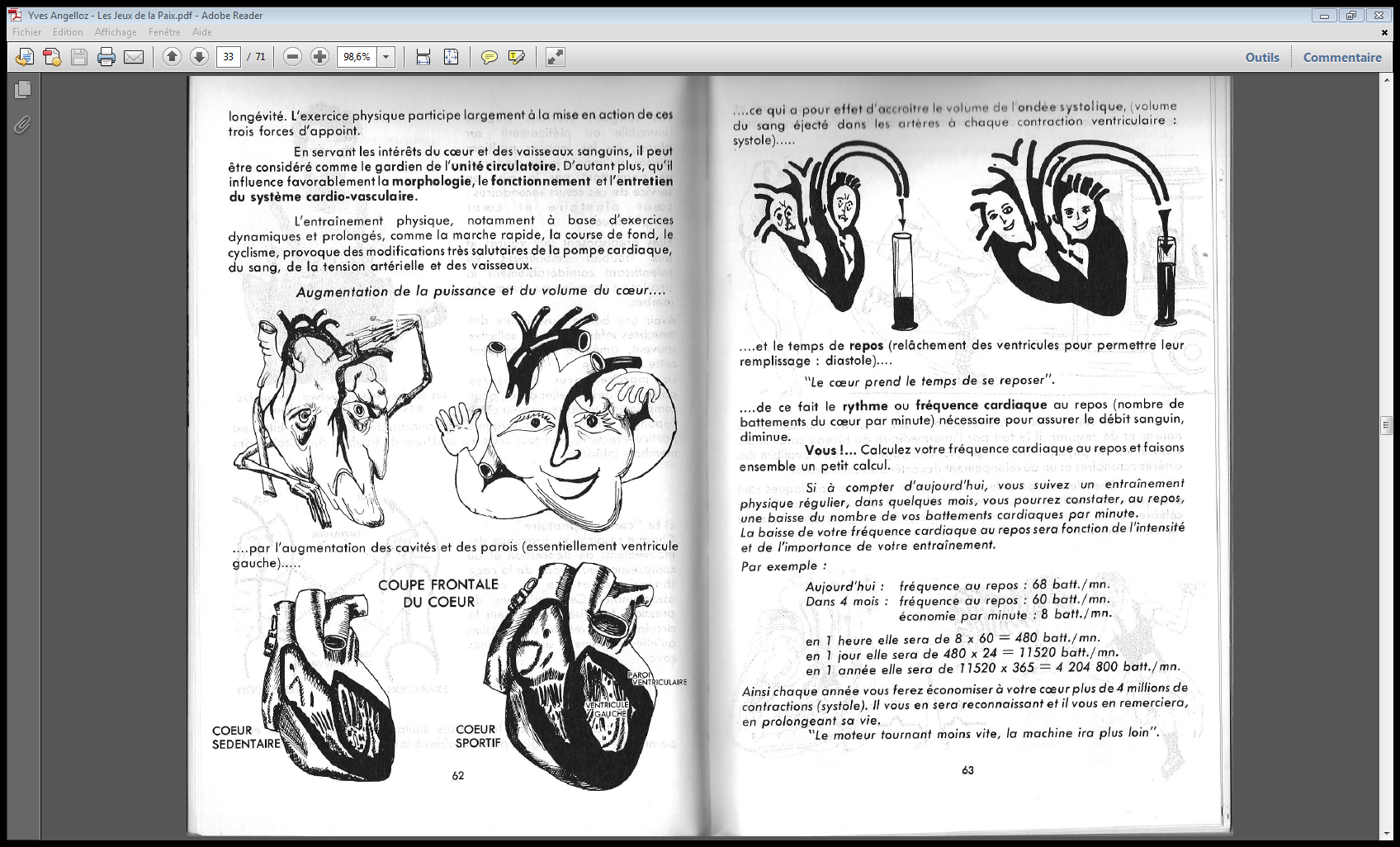 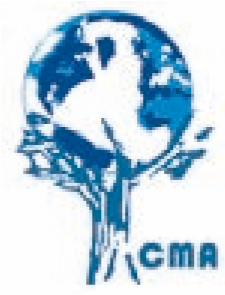 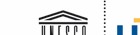 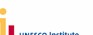 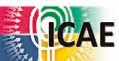 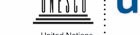 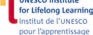 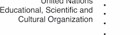 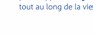 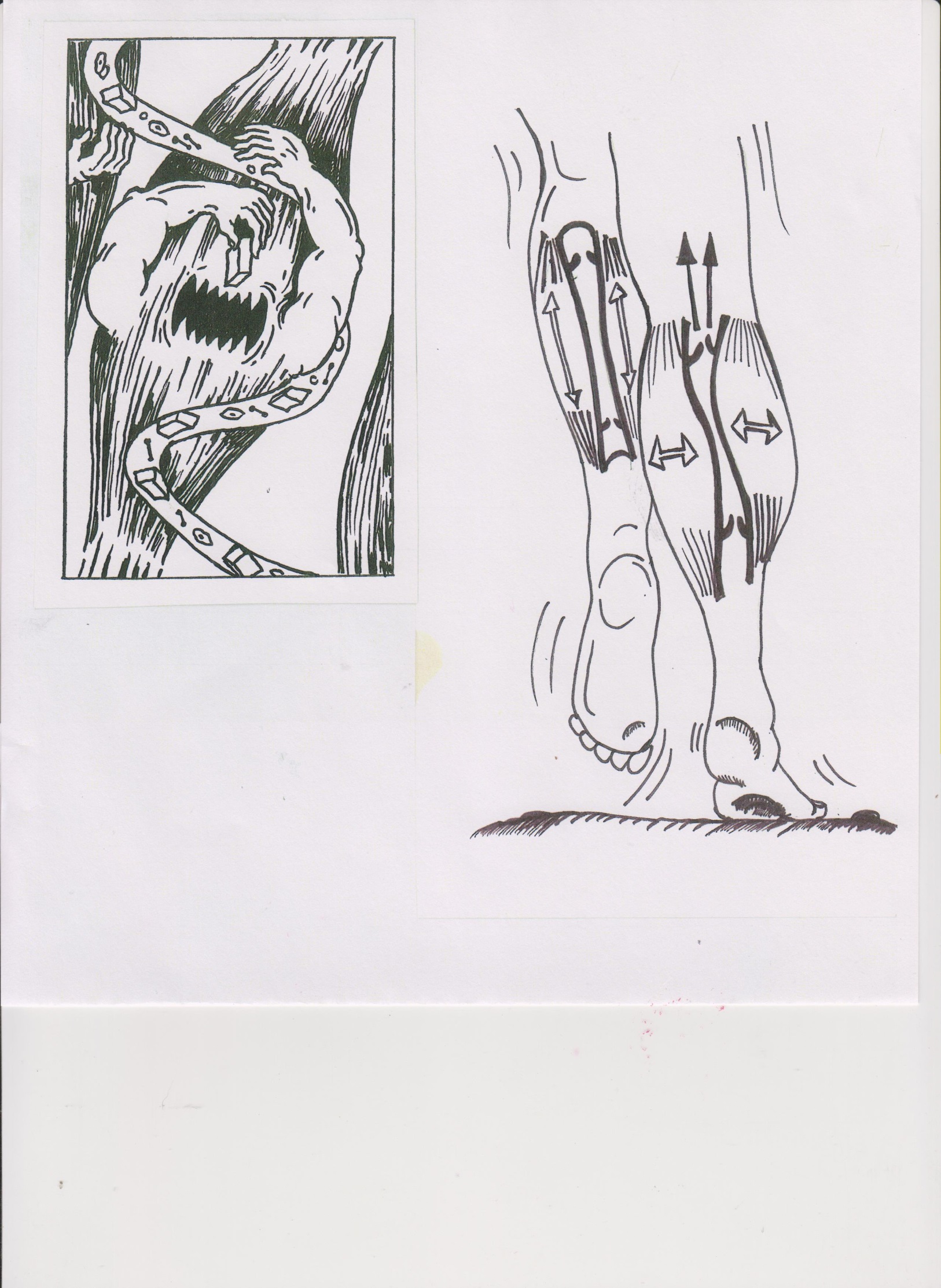 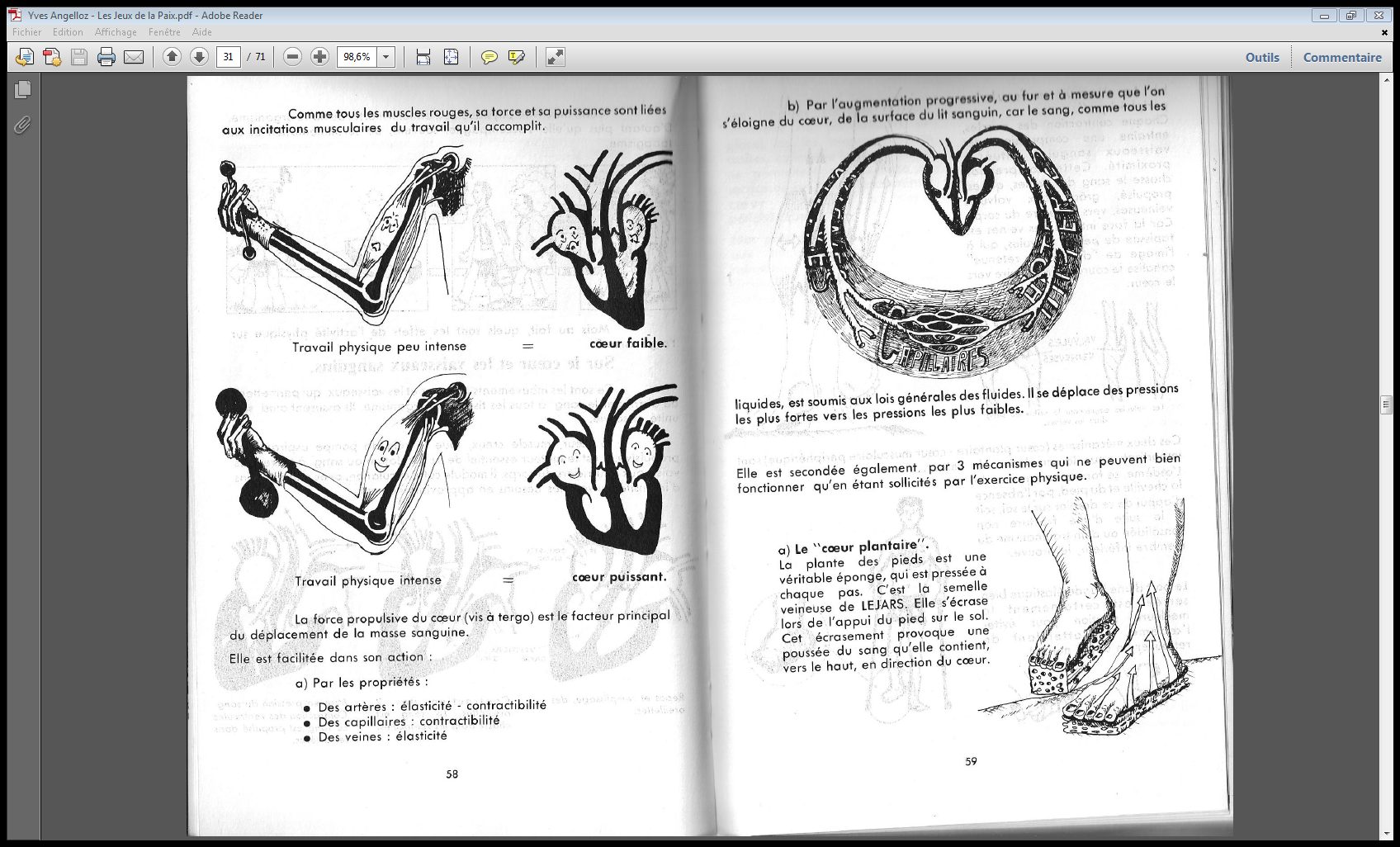 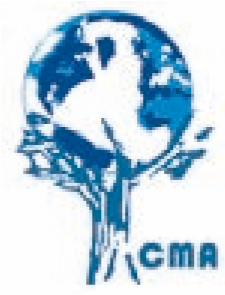 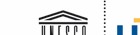 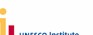 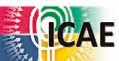 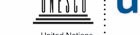 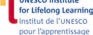 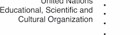 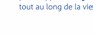 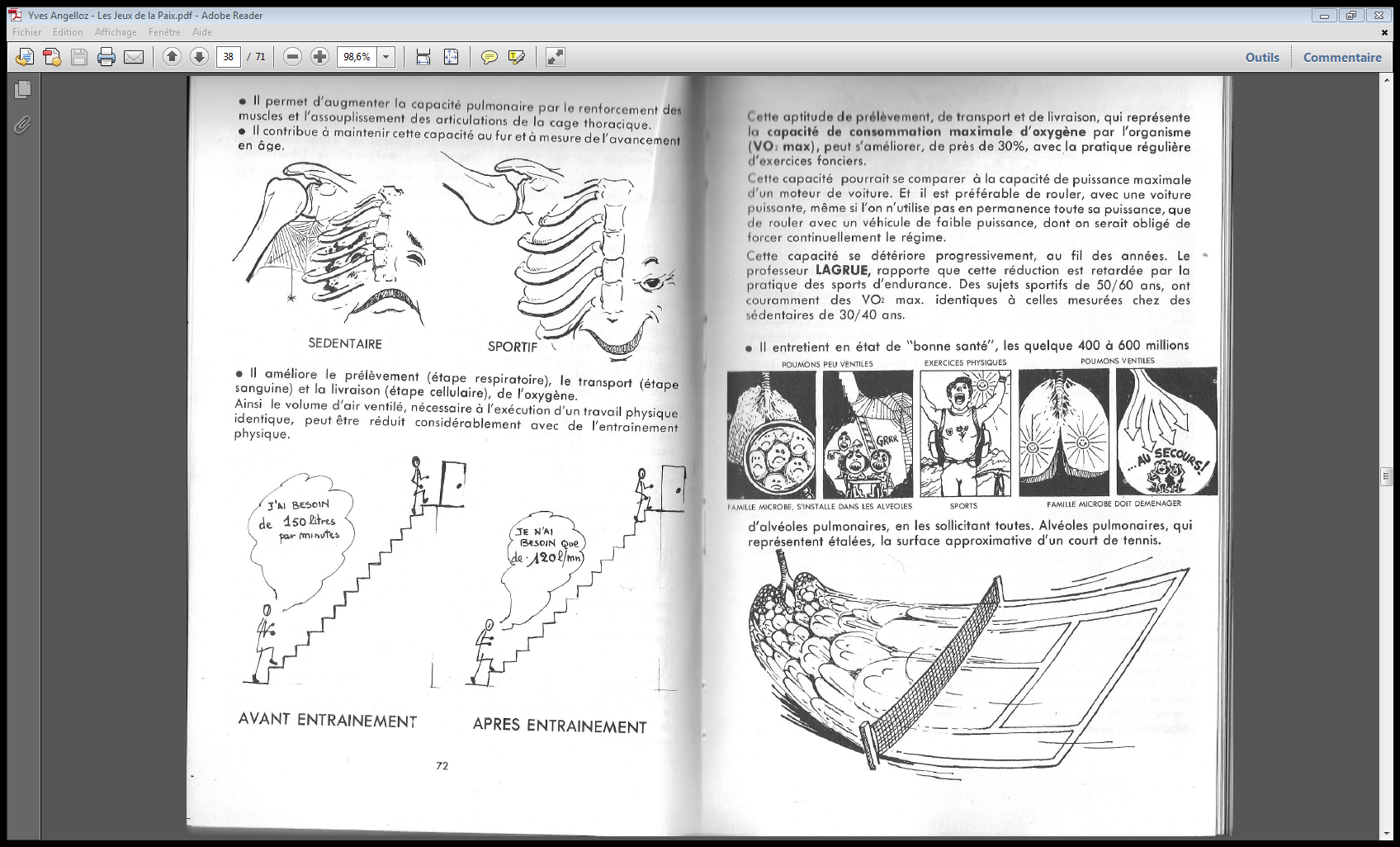 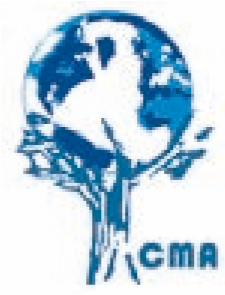 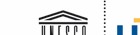 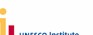 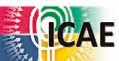 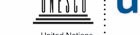 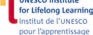 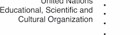 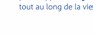 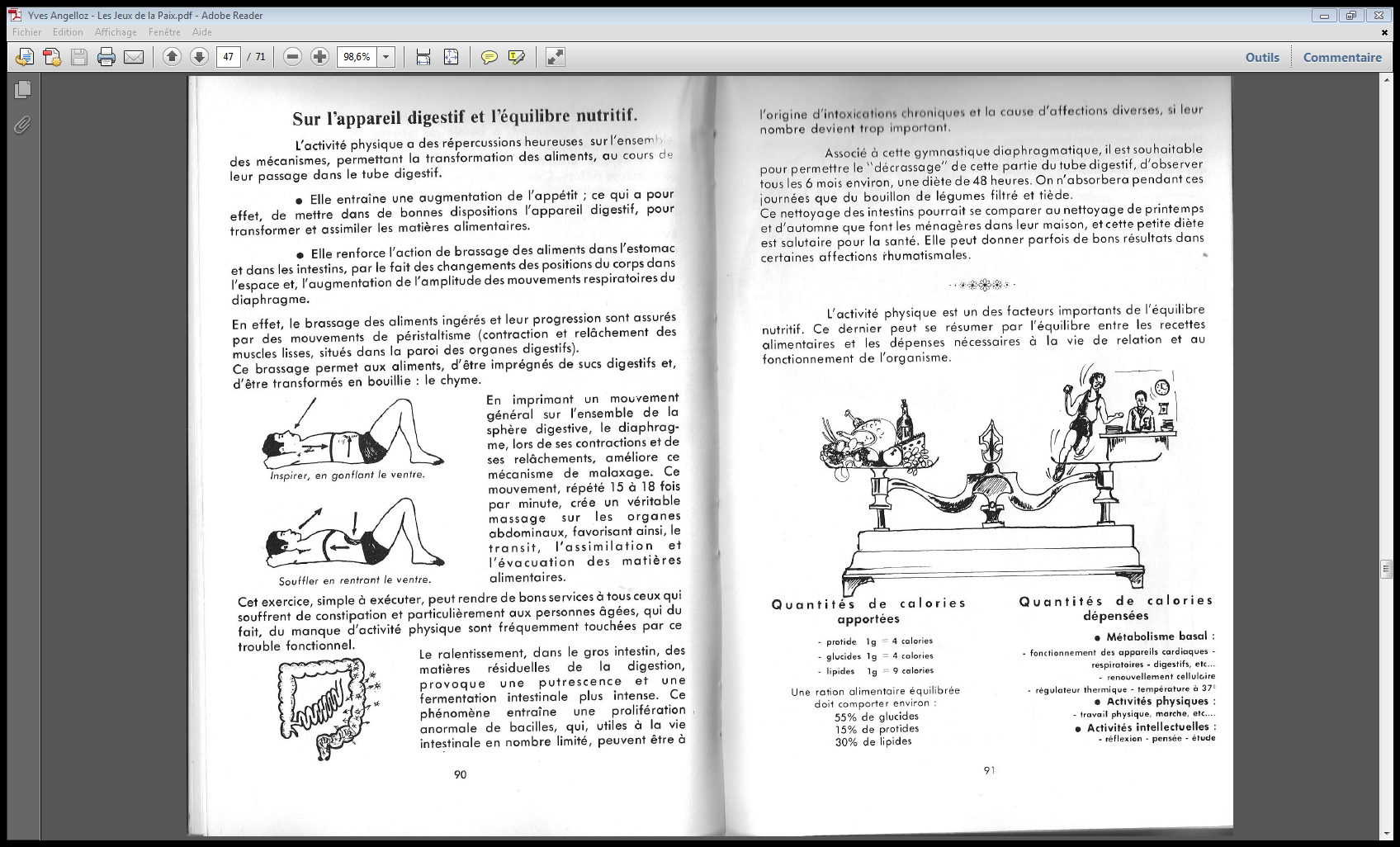 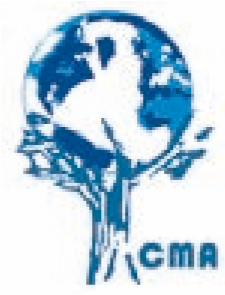 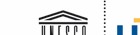 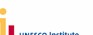 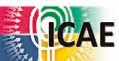 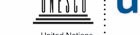 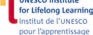 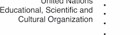 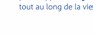 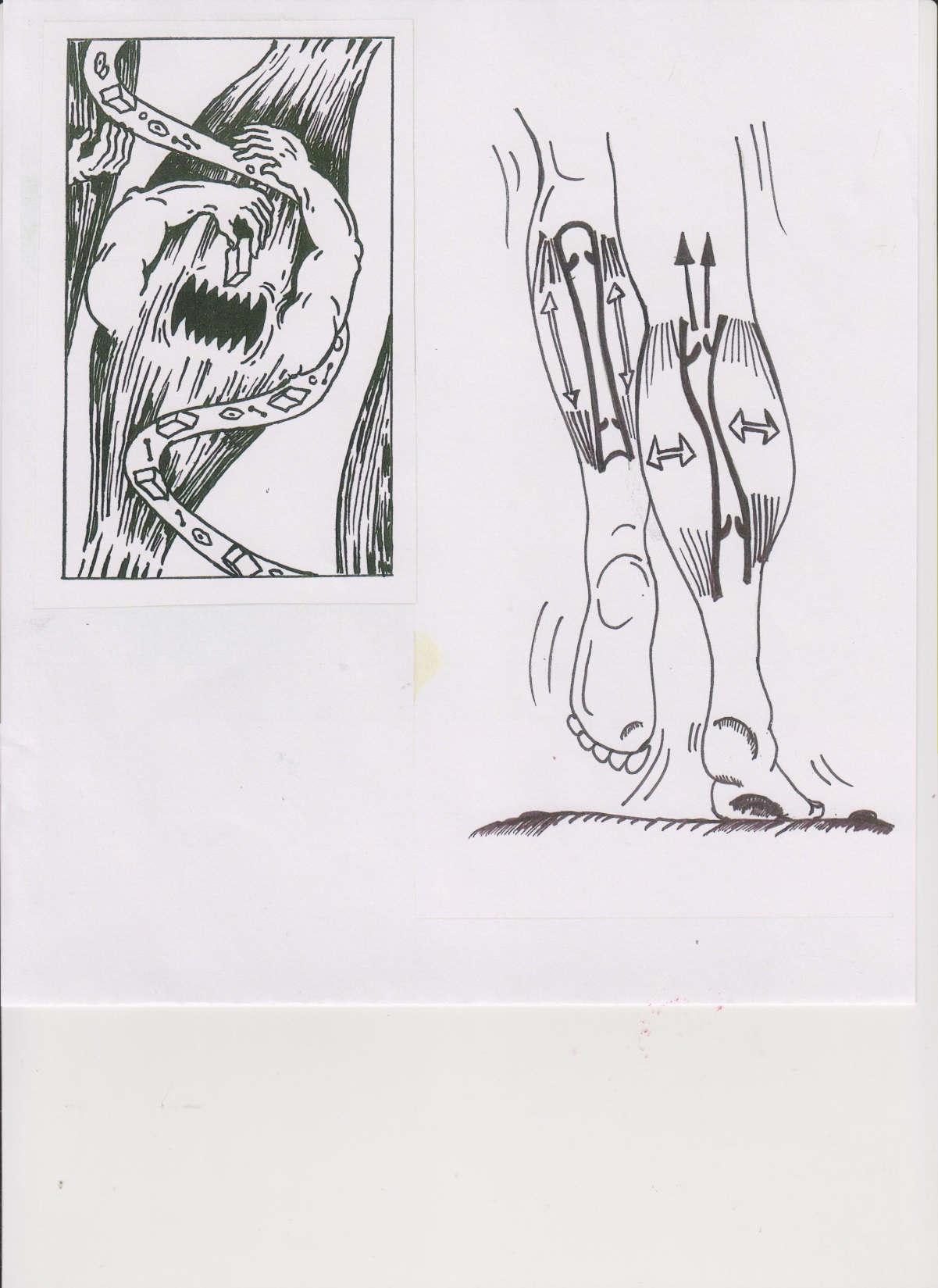 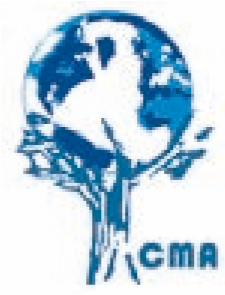 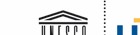 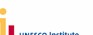 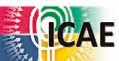 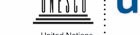 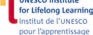 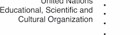 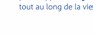 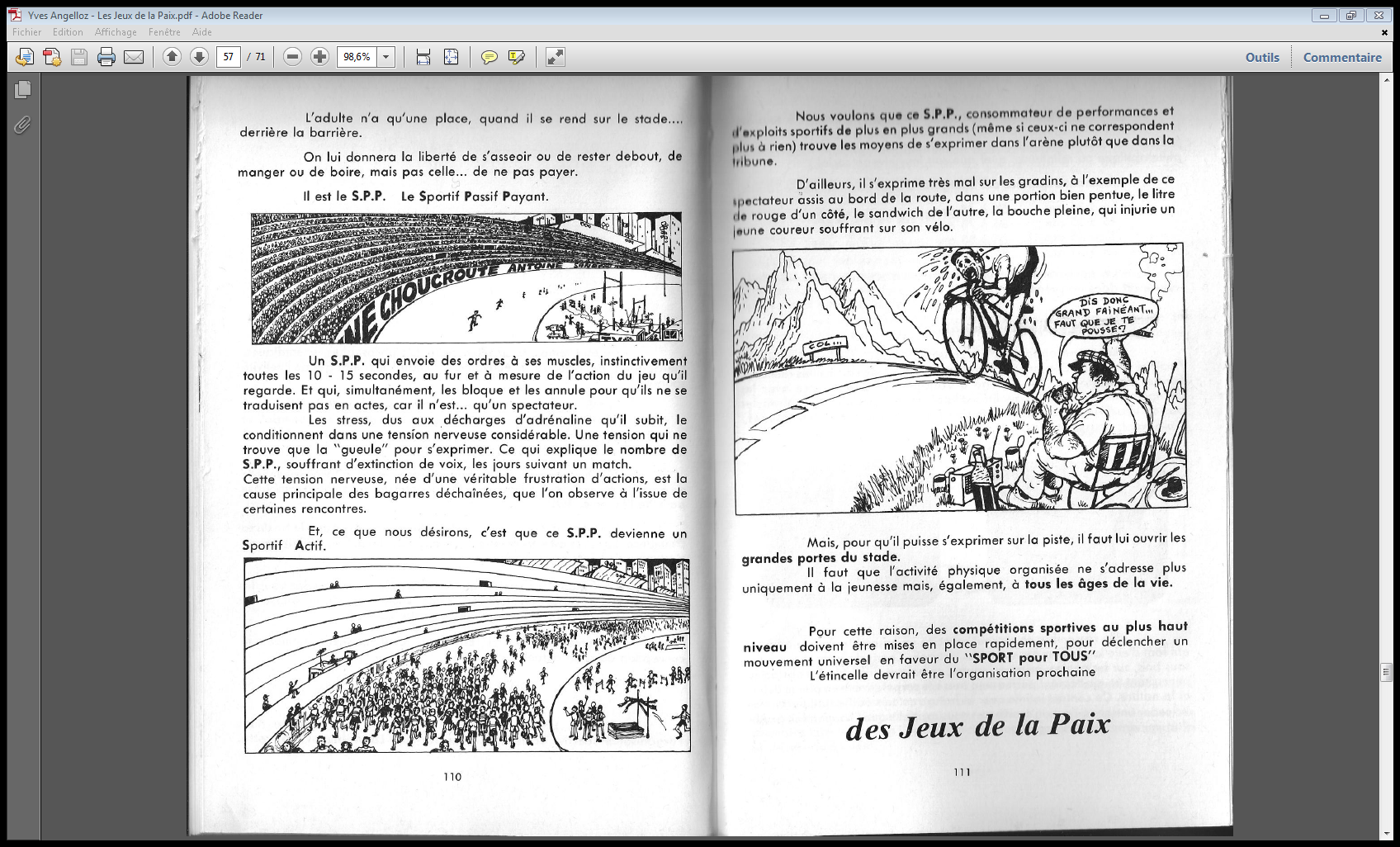 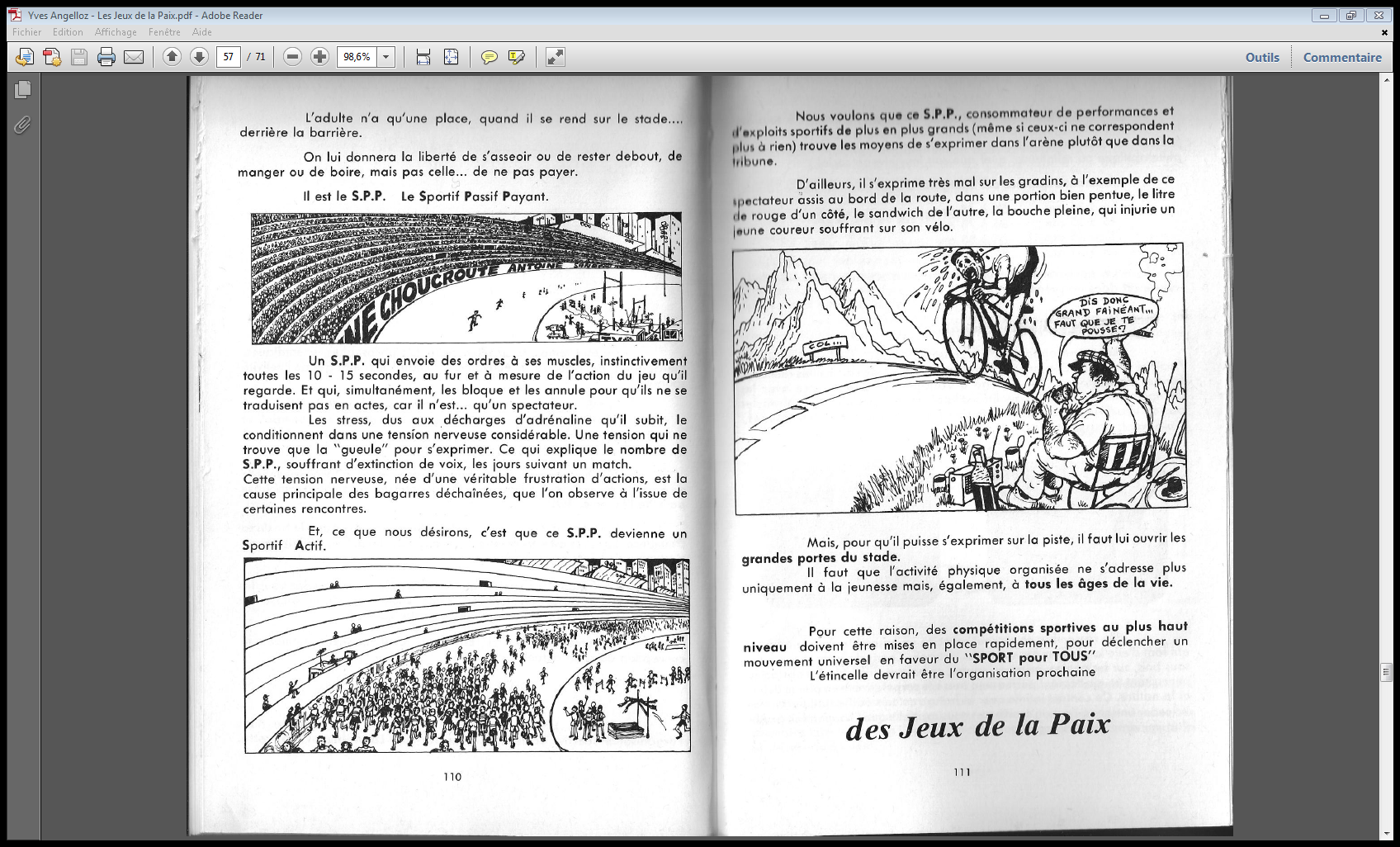 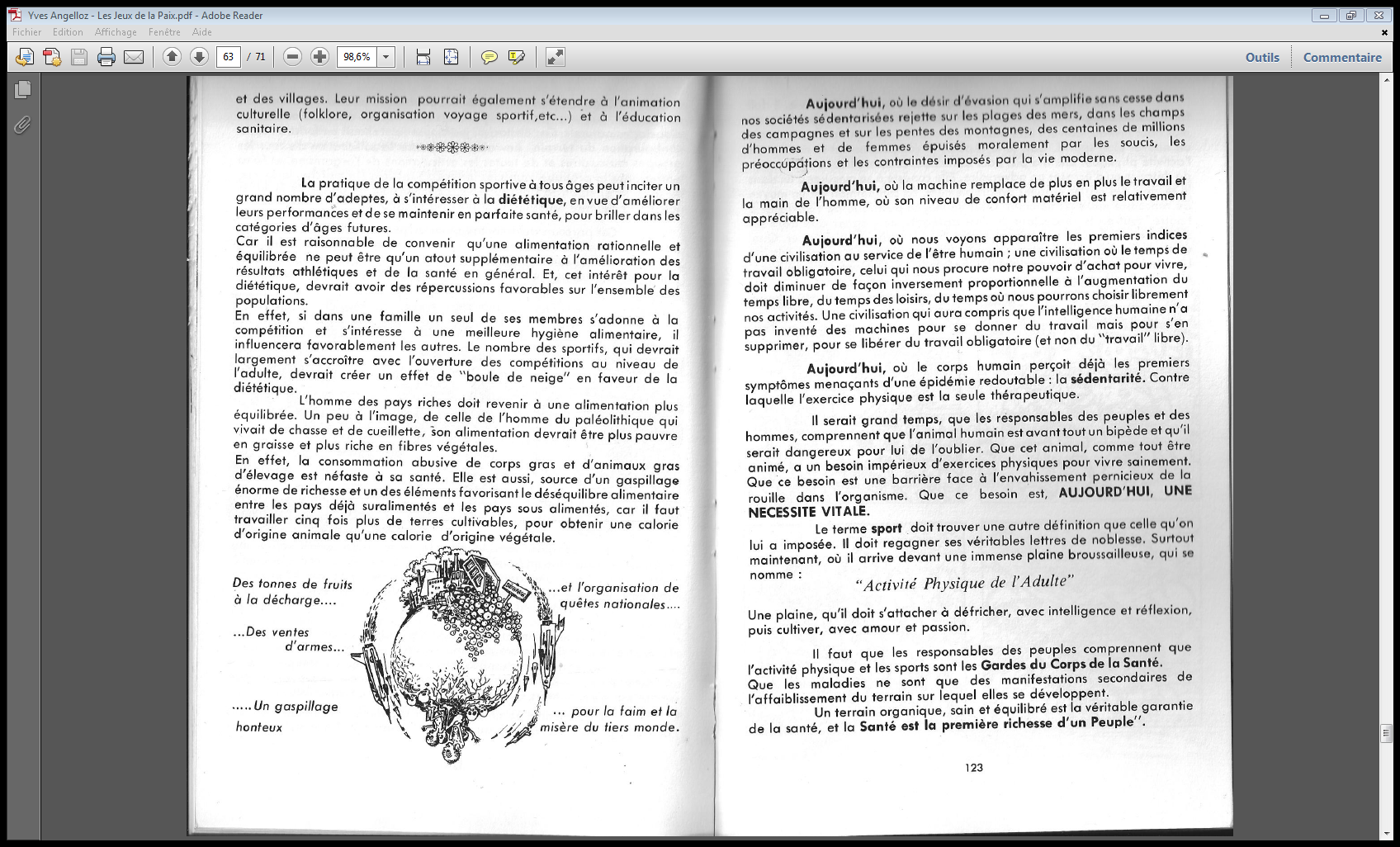 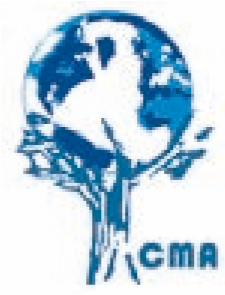 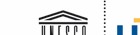 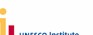 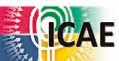 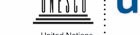 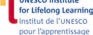 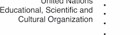 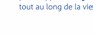 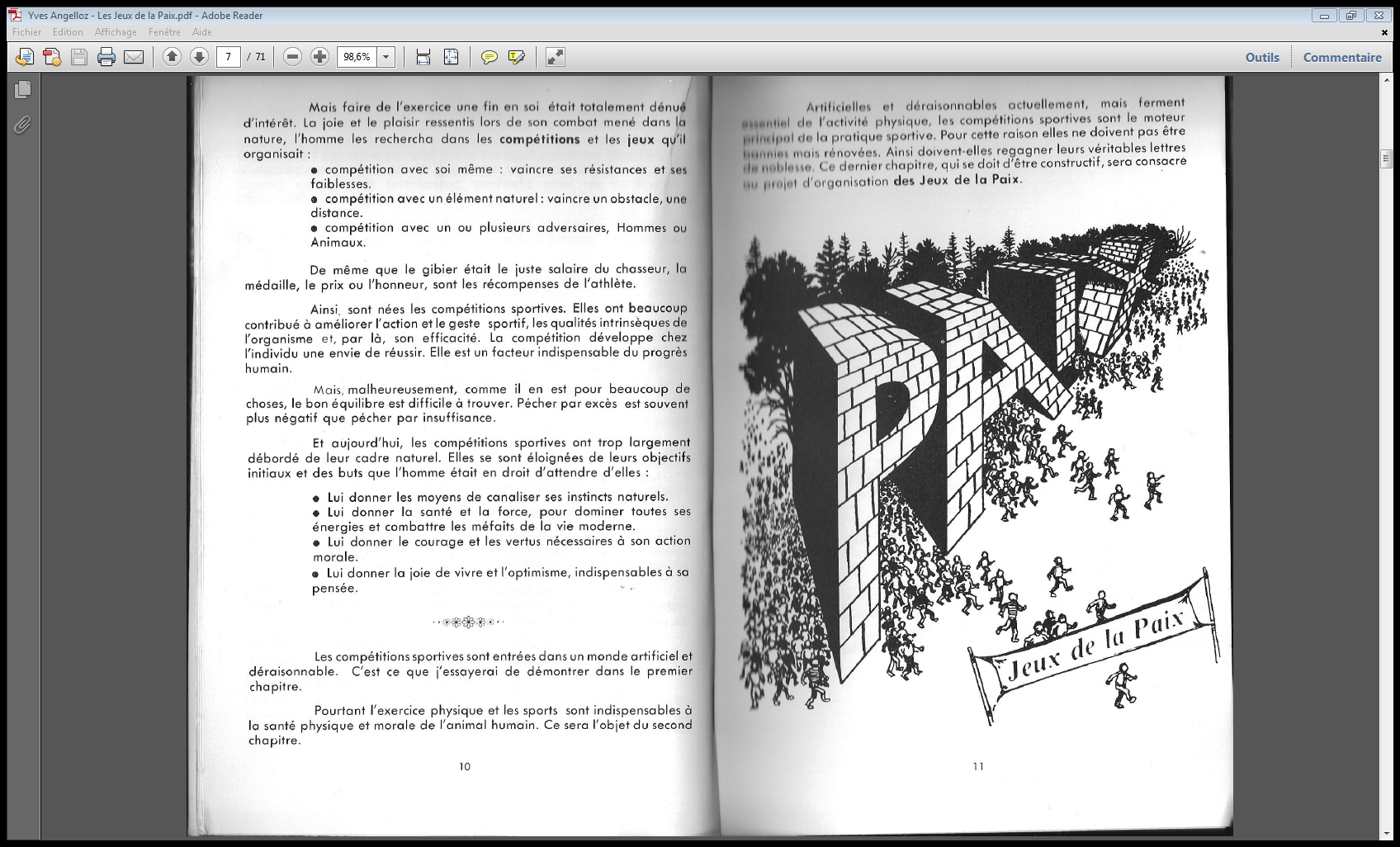 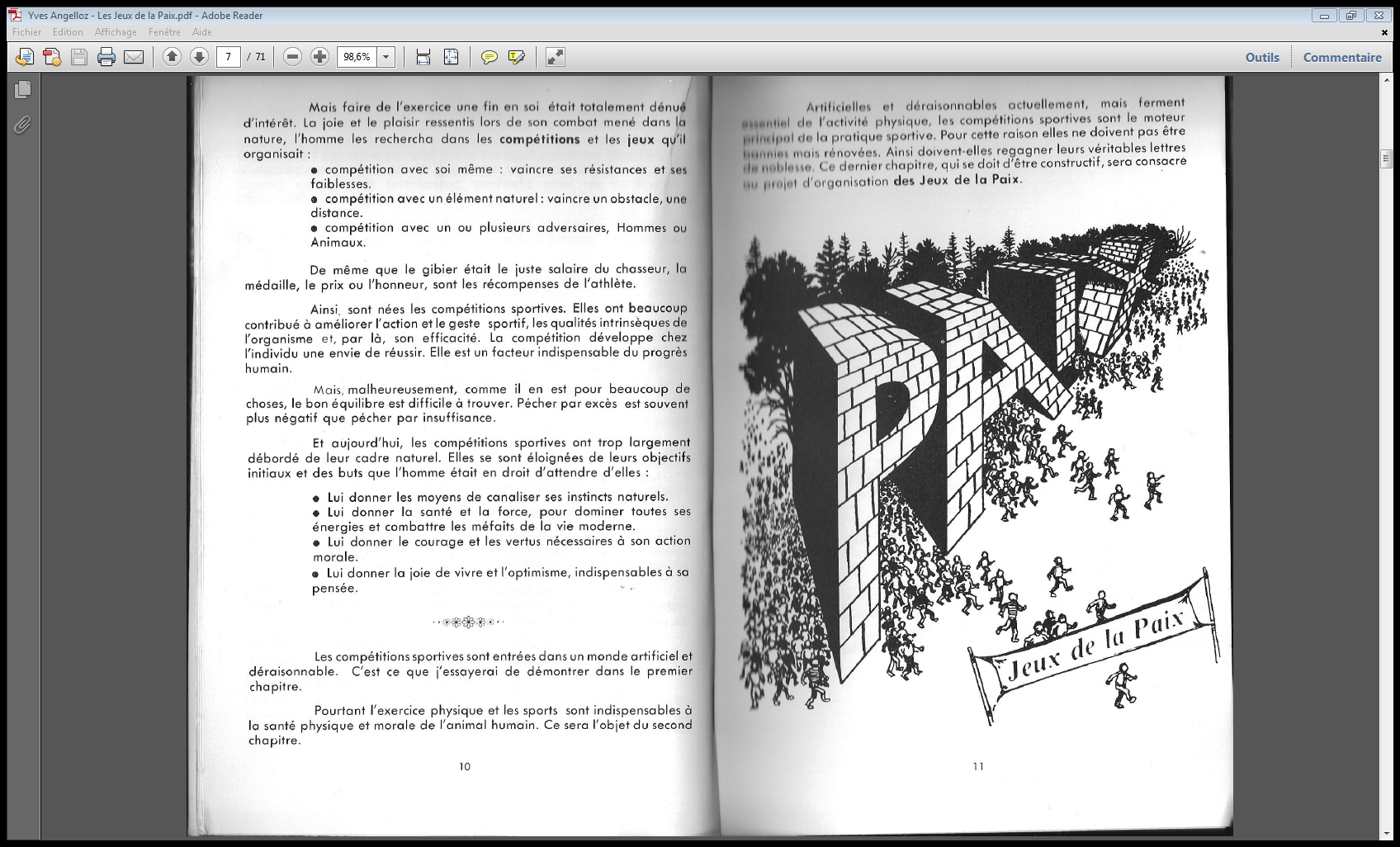 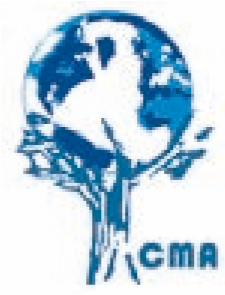 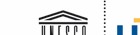 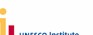 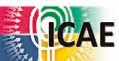 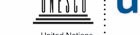 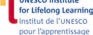 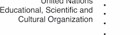 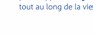